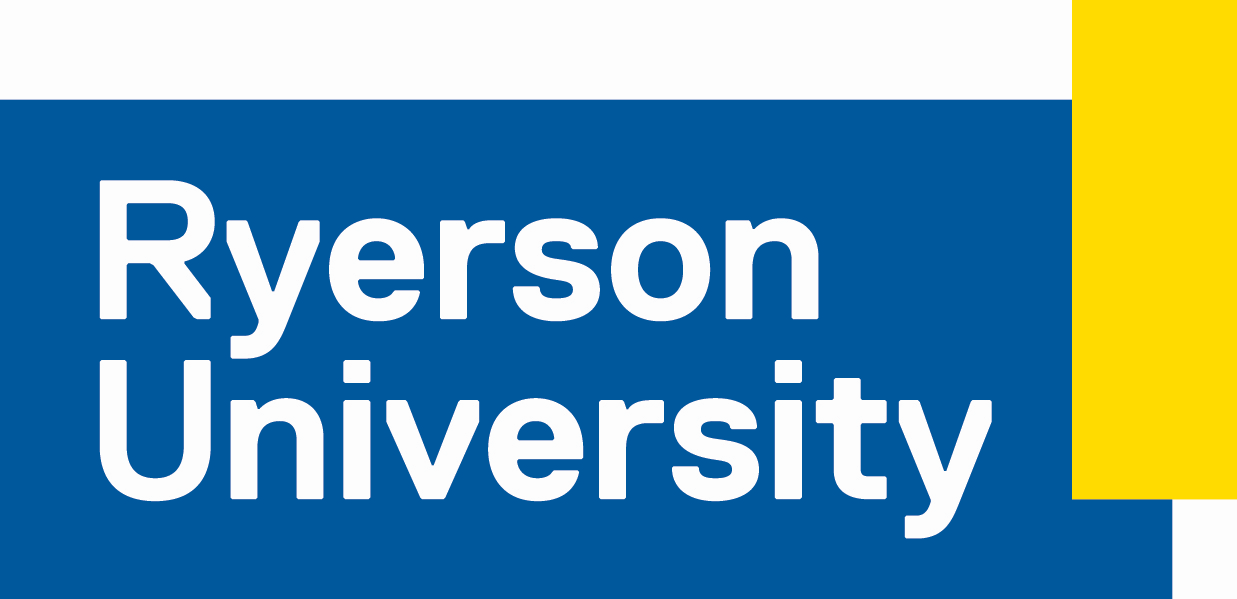 Settlement Services and Newcomer Wellbeing: Setting the Context
John Shields
Department of Politics and Public Administration
Ryerson University (X University)
Newcomer Wellbeing Symposium 
WoodGreen 
Toronto, 2-4 pm, October 14, 2021
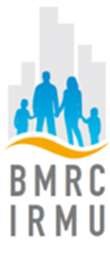 1
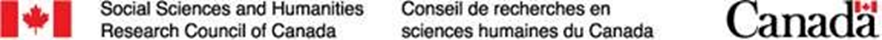 Introduction 

Current research with BMRC

Setting the Context:

1) The Canadian Model of Settlement Services (internationally a ‘best practice’)

Core place of immigration to the Canadian development strategy
2
2) Settlement and integration as a two-way street

‘the warmth of the welcome’

The multiculturalism and diversity pathways but in the historical context of a colonial white settler society

3) Nonprofit-base service provision: Advantages and challenges

Strength in diversity of provision but coordination challenges

Capacity and system stress
3
4) The value of community-based approaches to settlement and wellbeing

Mission driven service and support

5) Nonprofits as service and voice organizations

Represent and amplify the voice of newcomer communities

Accountability to the community and workforce heavily drawn from the community of users
4
6) Settlement services – a hidden but important part of the larger Canadian social welfare system  

Important role in integration (active government involvement)

IRCC some $1 billion in support of settlement services outside Quebec

7) Resilience and adaptability

For immigrants and settlement organizations (‘doing more with less’)
5
8) Shifts in immigration context and changes to settlement support systems

Settlement footprint has expanded with increased complexity 

Increased emphasis on “the performance, outcomes, and ‘value for money’ of settlement programing (with increased stress on such factors as coordination of services)

Shift longer term outcome-based funding  (more dollars vs quality dollars)
6
9) COVID-19 pandemic as a disrupter and a revealer

Significant disruptions to immigration flows, immigrant communities and settlement organizations

Revealed stress points in the settlement system, problems of systematic racism; and more.

Crises open up opportunities for revision and reinvention

Service organizations shapeshifting into the future (developing hybrid models of delivery but needs to be developed in consultation with the community) (learning for each other needs to be done in cooperation and openness between service organizations not in a competitive setting).
7
10) Immigration as the key to post-pandemic recovery

Recent federal election points to continuity in immigration and settlement policy (predictability for medium term)

Going forward a need to strengthen the capacity and adaptability of the settlement service sector (social innovations and settlement system improvements)

Conclusion
8